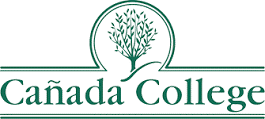 Evening Students:  Fall 2023
Analysis of Fall 2023 Enrollment Data 
Prepared by PRIE on June 20, 2023
Summary
A class is considered an evening class if the start time of the course is 4:30 or later and it is Face to Face or Hybrid.
Students
Enrollments
443 students out of 3174 registered for F23 (14%) are registered for an evening class
269 (61% of evening students) are exclusively enrolled in evening sections
364 (82% of evening students) are continuing students
148 (33% of evening students) are low income
16 are in the College for Working Adults Cohort*
519 Enrollments
292 (56%) of Enrollments are in Hybrid classes (especially in Building 13) – unclear how often they will meet in person
115 (22%) of Enrollments are in ESL (M=42; T=36; W=52; Th=48) in Building 13
*Most of the 50 CWA students registered for Fall 2023 are enrolling in Online Courses
Fall 2023 Enrollments as of June 20, 2023 in Face to Face and Hybrid Classes by Building
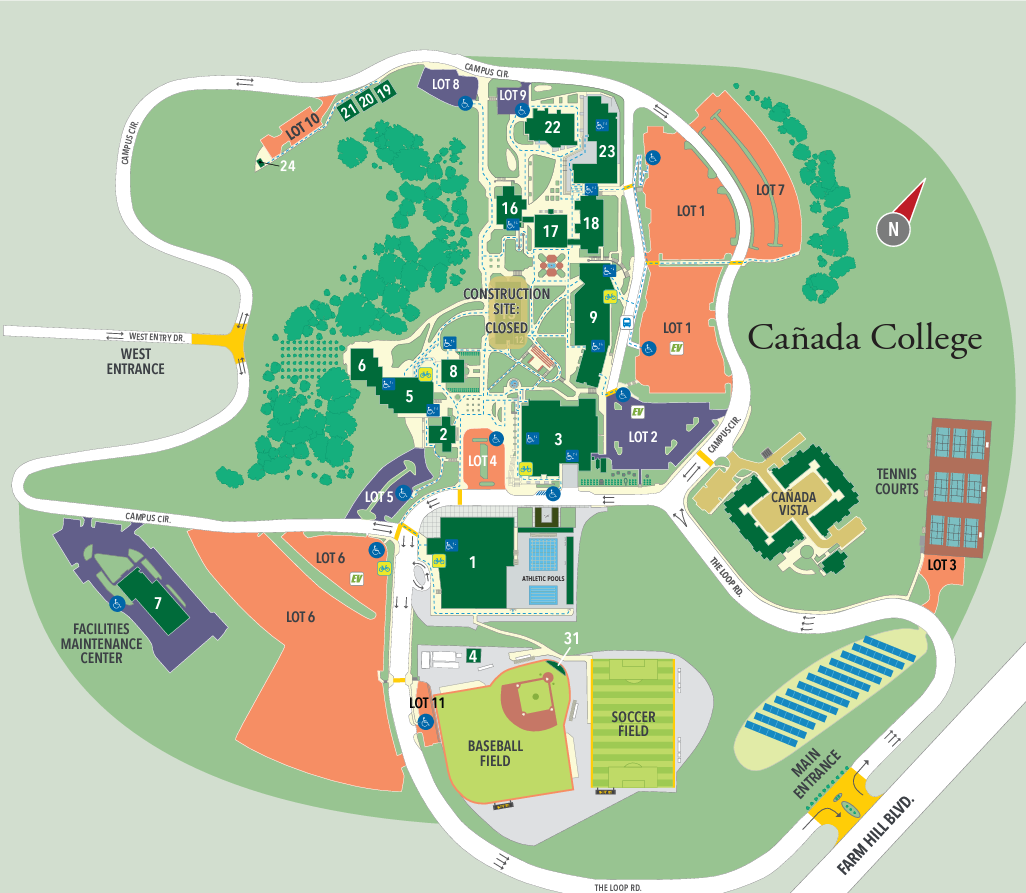 Monday
Low Income Students
Fall 2023 Enrollments as of June 20, 2023 in Face to Face and Hybrid Classes by Building
[Speaker Notes: Evening Students by Major (F23) – unique headcounts
Major # of students CSM/SKY Program 96 Undecided 74 PASS/PATH 64 Business Admin/Management 44 Digital Art and Animation 17 Psychology 17 Fashion Design and Merchandising 15 Early Childhood Education 13 Allied Health 12 English 11 Accounting 7 Kinesiology 6 Medical Assisting 6 Biology 5 Computer Science 5 Engineering 5 University Transfer 5 Spanish 4 Computer Business Office Technology 3 Radiologic Technology 3 Social Work and Human Services 3 Studio Art 3 Child & Adolescent Development 2 Communication Studies 2 Dance 2 Environmental Science 2 Interdisciplinary Studies: Art and Humanities 2 Interior Design 2 Music 2 Paralegal 2 Philosophy 2 Sociology 2 Elementary Teacher Education 1 Latin American and Latino/a Studies 1 Mathematics 1 Medical Coding Specialist 1 Nutrition & Dietetics 1]
Evening Students by Major by Building